การกำหนดรายละเอียดคุณลักษณะเฉพาะ/ขอบเขตของงาน และการบริหารสัญญา
นำเสนอโดย	อธิวัฒน์  โยอาศรี
	นักวิชาการพัสดุชำนาญการพิเศษ
	กองพัสดุ  กรมชลประทาน
มหาวิทยาลัยมหิดล   วันที่  8  กรกฎาคม 2559
1
กฎหมายเกี่ยวกับการพัสดุ
ระเบียบกระทรวงมหาดไทยว่าด้วยการพัสดุของหน่วยการบริหาร
ส่วนท้องถิ่น พ.ศ.2535 
และที่แก้ไขเพิ่มเติม
หน่วยงานอื่น
ระเบียบสำนักนายกรัฐมนตรีว่าด้วยการพัสดุด้วยวิธีการทางอิเล็กทรอนิกส์ พ.ศ.2549
ประกาศสำนักนายกรัฐมนตรี ลงวันที่ 3 กุมภาพันธ์ 2558
(วิธี e-Market และวิธี e-Bidding)
ระเบียบสำนักนายกรัฐมนตรีว่าด้วยการพัสดุ พ.ศ.2535 
และที่แก้ไขเพิ่มเติม
ข้อบังคับ
รัฐวิสาหกิจ  มหาวิทยาลัย
องค์การมหาชน
หน่วยการบริหารส่วนท้องถิ่น
เช่น  อบต. เทศบาล
ส่วนราชการ
ส่วนราชการ รัฐวิสาหกิจ
องค์การมหาชน
หน่วยงานอื่นของรัฐ
ส่วนราชการ รัฐวิสาหกิจ
องค์การมหาชน
หน่วยงานอื่นของรัฐ
อนาคต
พระราชบัญญัติการจัดซื้อจัดจ้างและการบริหารพัสดุภาครัฐ พ.ศ. ......
2
การจัดซื้อจัดจ้างและการบริหารพัสดุแบ่งออกเป็น 5 ระยะ คือ
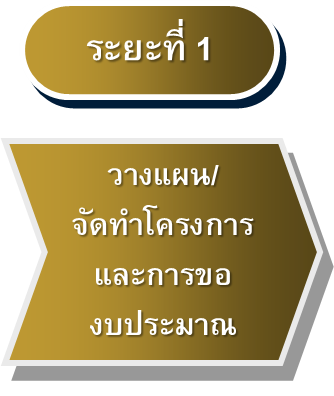 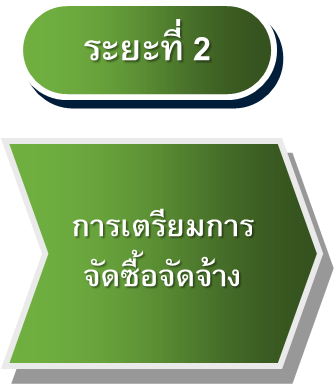 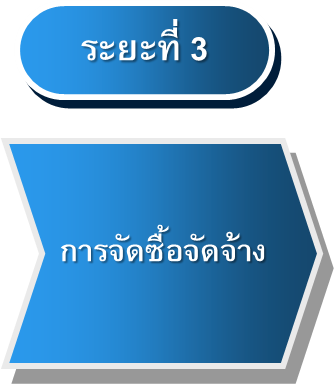 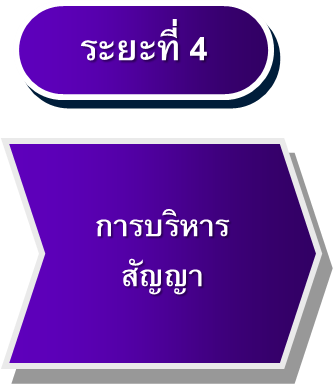 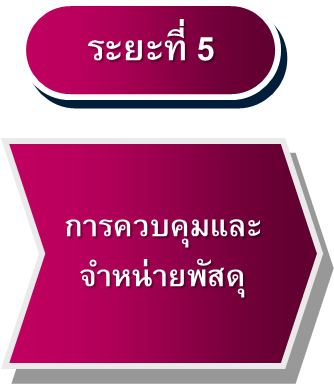 เจ้าหน้าที่พัสดุ
คณะกรรมการรับพัสดุ
คณะกรรมการตรวจการจ้าง/ผู้ควบคุมงาน
หน่วยงานการเงิน
หน่วยงานทดสอบวัสดุ
แบบรูป รายการละเอียด
แผนจัดซื้อจัดจ้าง
ราคากลาง
รายละเอียดคุณลักษณะเฉพาะพัสดุ
เอกสารการจัดซื้อจัดจ้าง
วิธีการจัดหา
เจ้าหน้าที่พัสดุ
คณะกรรมการจัดซื้อจัดจ้าง
ผู้มีอำนาจ (ดำเนินการ/สั่งซื้อสั่งจ้าง)
วัสดุ/ครุภัณฑ์/ที่ดินสิ่งก่อสร้าง
การรับ-เบิกจ่าย
การตรวจสอบพัสดุประจำปี
การจำหน่ายพัสดุ
3
งบประมาณ
ขั้นตอนการจัดซื้อจัดจ้าง
เตรียมการ
เจ้าหน้าที่พัสดุ
หัวหน้าส่วนราชการ
แบบรูปรายการ
ราคากลาง
แผนจัดซื้อจัดจ้าง
รายละเอียดคุณลักษณะเฉพาะ
เอกสารการจัดซื้อจัดจ้าง
เป็นต้น
จัดทำรายงานขอซื้อขอจ้างตามระเบียบเสนอ
หัวหน้าส่วนราชการ
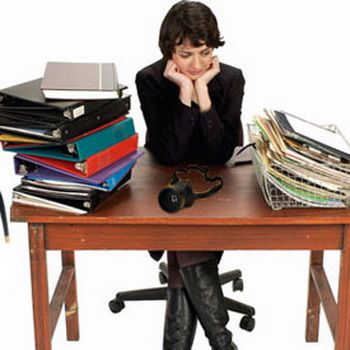 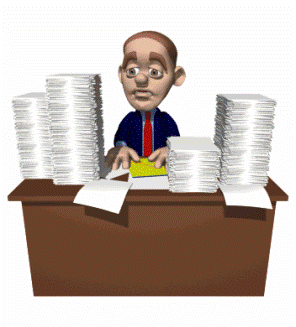 รายละเอียด
เหตุผลความจำเป็นที่ต้องซื้อหรือจ้าง
รายละเอียดของพัสดุที่จะซื้อ/งานที่จะจ้าง
ราคามาตรฐาน หรือราคากลางของทางราชการ หรือราคาที่เคยซื้อหรือจ้างครั้งหลังสุดภายในระยะเวลา 2 ปีงบประมาณ
วงเงินที่จะซื้อหรือจ้าง
กำหนดเวลาที่ต้องการใช้พัสดุนั้น หรือให้งานแล้วเสร็จ
วิธีที่จะซื้อหรือจ้าง 
ข้อเสนออื่นๆ
ขออนุมัติสั่งซื้อ/สั่งจ้างจากผู้มีอำนาจ ตามระเบียบฯ
ดำเนินการจัดหาตามระเบียบฯ จนได้ตัว
ผู้ชนะราคา
ทำสัญญาหรือข้อตกลงเป็นหนังสือ
ตรวจรับพัสดุ/งานจ้าง
ควบคุมพัสดุ
4
การจัดซื้อจัดจ้างทุกวิธี
ต้องจัดทำ TOR
?
ทุกครั้งหรือไม่
5
หลักการเขียน TOR
6
โปร่งใส
หลักการบริหารพัสดุ
ตรวจสอบได้
มีการแข่งขันอย่างเป็นธรรม
7
TOR คืออะไร
ร่างขอบเขตของงาน (Term of Reference : TOR)
เป็นข้อกำหนดเงื่อนไขการสอบราคา/ประกวดราคา
เป็นเอกสารแสดงข้อมูล รายการ รายละเอียดที่ประกาศ หรือแจ้งให้ผู้รับจ้างหรือผู้ขายทราบถึงความต้องการและเงื่อนไขของผู้ว่าจ้างและผู้ซื้อ
8
ความสำคัญของ TOR
ความสำคัญต่อคุณภาพของผลงานที่จะได้จากผู้ขายหรือผู้รับจ้าง
TOR จะต้องมีความชัดเจน ที่สามารถจัดหาหรือปฏิบัติได้
TOR จะต้องมีความชัดเจน ทำให้คัดเลือกผู้ขายหรือผู้รับจ้างได้ง่ายและโปร่งใส
เป็นเอกสารอ้างอิงที่ใช้เป็นส่วนหนึ่งของสัญญา
จะต้องไม่เป็น TOR ที่กว้างเกินทั่วไปจนทำให้ได้สิ่งของที่ต้องการแต่ไม่มีคุณภาพ
9
หลักการกำหนด TOR ที่ดี
TOR ที่ดี
ระบุความจำเป็นและคุณลักษณะที่ต้องการนำไปใช้ประโยชน์ชัดเจน
TOR ที่ดี
ระบุข้อความที่ไม่กำกวม ตรวจสอบวัดได้
TOR ที่ดี
ไม่ระบุรายการที่เกินความจำเป็น
TOR ที่ดี
จะทำไห้ได้พัสดุ ครุภัณฑ์ตรงตามวัตถุประสงค์การใช้งาน ประหยัด คุณภาพดี และเกิดประโยชน์สูงสุด
10
การกำหนดขอบเขตของงาน
หลักการของระเบียบพัสดุ
ต้องดำเนินการโดยเปิดเผย โปร่งใส และเปิดโอกาสให้มีการแข่งขันกันอย่างเป็นธรรม
คำนึงถึงคุณสมบัติและความสามารถของผู้เสนอราคาหรือผู้เสนองาน
เว้นแต่ กรณีที่มีลักษณะเฉพาะอันเป็นข้อยกเว้นตามที่กำหนดไว้ในระเบียบ
11
TOR
ข้อกำหนดทางเทคนิคเป็นเอกสาร
ความประสงค์ ความต้องการขององค์กร (Organization)
เพื่อสื่อสารไปยังผู้มีส่วนได้ส่วนเสีย (Steakholders) ตลอดจน บุคลากรผู้ที่เกี่ยวข้องในงานต่างๆ
โดยมีวัตถุประสงค์เพื่อกำหนด ขอบเขตงาน อธิบายคำจำกัดความ นิยามที่ใช้ในงานนั้น มาตรฐานที่ต้องการให้ใช้ ชนิด ขนาด และรายละเอียดของวัสดุ เครื่องจักร เครื่องมือ ตลอดจนถึงวิธีการก่อสร้างหรือวิธีการดำเนินงาน รวมถึงคุณภาพของฝีมือ แรงงาน ความละเอียดและถูกต้องในงานนั้น
12
SPEC.
TOR
=
ต้องทำเมื่อไหร่
โดยใคร
13
รายละเอียดหรือคุณลักษณะเฉพาะ
** ในชั้นของการขอตั้ง
งบประมาณ **

- งานซื้อ / จ้าง ทั่วไป

- งานจ้างก่อสร้าง

      Conceptual design
** ในชั้นการจัดหา**


- งานซื้อ / จ้าง ทั่วไป

งานจ้างก่อสร้าง

      Detail  design
14
ผู้ทำหน้าที่จัดทำ TOR
เจ้าหน้าที่พัสดุ
เจ้าหน้าที่ผู้รับผิดชอบ
ผู้ต้องใช้งานพัสดุหรืองาน
คณะกรรมการ
15
องค์ประกอบร่างขอบเขตของงาน 
(Terms of Reference : TOR)
(ระเบียบฯ 2549)
ความเป็นมา
วัตถุประสงค์
คุณสมบัติผู้ประสงค์จะเสนอราคา
แบบรูปรายการ หรือคุณลักษณะเฉพาะ
ระยะเวลาดำเนินการ
ระยะเวลาส่งมอบของ หรือ งาน
วงเงินในการจัดหา
การเสนอลดราคาขั้นต่ำ
แบบรูปรายการ
งานก่อสร้าง
รายละเอียดของงาน
งานจ้างทำของ
งานจ้างเหมาบริการ
คุณลักษณะเฉพาะ
งานซื้อวัสดุ ครุภัณฑ์
16
TOR
แบบรูปรายการ
เอกสารประกวดราคา ตามแบบตัวอย่างที่ 
กวพ.อ.กำหนด
รายละเอียดด้านวิศวกรรม
+
+
รายละเอียดของงานจ้าง
เงื่อนไขเฉพาะ
รายละเอียดคุณลักษณะเฉพาะ
การส่งมอบ  
การจ่ายเงิน
17
การจัดทำ TOR และเงื่อนไขข้อกำหนด
หลักการ
การกำหนดคุณสมบัติของผู้เสนอราคา หรือ ผู้เสนองาน และรายละเอียดหรือคุณลักษณะเฉพาะของพัสดุหรืองานจ้าง ตลอดจนการวินิจฉัยตีความคุณสมบัติของผู้เสนอราคา หรือผู้เสนองาน แต่ละรายว่าเป็นไปตามเงื่อนไขที่กำหนดไว้หรือไม่
เป็นอำนาจของหน่วยงานที่จัดหาพัสดุ สามารถใช้ดุลยพินิจกำหนดและวินิจฉัยได้ตามความต้องการของหน่วยงาน
แต่ ต้องอยู่ภายใต้หลักเกณฑ์ตามที่กฎหมาย ระเบียบ ข้อบังคับ คำสั่ง หรือมติคณะรัฐมนตรีที่เกี่ยวข้องกำหนดไว้
18
เอกสารประกวดราคาซื้อด้วยวิธีการทางอิเล็กทรอนิกส์
เอกสารแนบท้าย
คุณสมบัติของผู้ประสงค์จะเสนอราคา
หลักฐานการเสนอราคา
การเสนอราคา
หลักประกันซอง
หลักเกณฑ์และสิทธิในการพิจารณาราคา
การทำสัญญา 
อัตราค่าปรับ
การรับประกันความชำรุดบกพร่อง
การจ่ายเงินล่วงหน้า
ข้อสงวนสิทธิในการเสนอราคาและอื่นๆ
1.1 รายละเอียดคุณลักษณะเฉพาะ (Specifications)
1.2 แบบใบยื่นข้อเสนอการประกวดราคาซื้อด้วยวิธีการทางอิเล็กทรอนิกส์
1.3 หนังสือแสดงเงื่อนไขการซื้อและจ้างด้วยวิธีการทางอิเล็กทรอนิกส์
1.4 แบบสัญญาซื้อขาย
1.5 แบบหนังสือค้ำประกัน
		(1) หลักประกันซอง
		(2) หลักประกันสัญญา
	**(3) หลักประกันการรับเงินค่าพัสดุล่วงหน้า
1.6 บทนิยาม
		(1) บัญชีเอกสารส่วนที่ 1
		(2) บัญชีเอกสารส่วนที่ 2
1.7 ..................ฯลฯ.....................
19
เอกสารประกวดราคาจ้างด้วยวิธีการทางอิเล็กทรอนิกส์
1.1 แบบรูปและรายการละเอียด
1.2 แบบใบยื่นข้อเสนอการประกวดราคาจ้างด้วยวิธีการทางอิเล็กทรอนิกส์
1.3 แบบใบแจ้งปริมาณงานและราคา
1.4 แบบหนังสือแสดงเงื่อนไขการซื้อและจ้างด้วยวิธีการทางอิเล็กทรอนิกส์
1.5 แบบสัญญาจ้าง
1.6 แบบหนังสือค้ำประกัน
		(1) หลักประกันซอง
		(2) หลักประกันสัญญา
	**	(3) หลักประกันการรับเงินค่าจ้างล่วงหน้า
	** (4) หลักประกันการรับเงินประกันผลงาน
1.7 สูตรการปรับราคา
1.8 บทนิยาม
		(1) ผู้ประสงค์จะเสนอราคาหรือผู้มีสิทธิเสนอราคา              ที่มีผลประโยชน์ร่วมกัน
		(2) การขัดขวางการแข่งขันราคาอย่างเป็นธรรม
1.9 บทนิยาม
		(1) บัญชีเอกสารส่วนที่ 1
		(2) บัญชีเอกสารส่วนที่ 2
1.10 รายละเอียดการคำนวณราคากลางงานก่อสร้างตาม BOQ 
     ..................ฯลฯ.....................
เอกสารแนบท้าย
คุณสมบัติของผู้ประสงค์จะเสนอราคา
หลักฐานการเสนอราคา
การเสนอราคา
หลักประกันซอง
หลักเกณฑ์และสิทธิในการพิจารณาราคา
การทำสัญญาจ้าง
ค่าจ้างและการจ่ายเงิน
อัตราค่าปรับ
การรับประกันความชำรุดบกพร่อง
การจ่ายเงินล่วงหน้า
การหักเงินประกันผลงาน
ข้อสงวนสิทธิในการเสนอราคาและอื่นๆ
การปรับราคาค่าก่อสร้าง
มาตรฐานฝีมือช่าง
การปฏิบัติตามกฎหมายและระเบียบ
20
คุณสมบัติของผู้เสนอราคา
เว้นแต่
ต้องดำเนินการโดย
คำนึงถึง



กรณีที่มีลักษณะเฉพาะอันเป็นข้อยกเว้นตามที่กำหนดไว้ในระเบียบ
เปิดเผย
คุณสมบัติและความสามารถของผู้เสนอราคาหรือเสนองาน

โปร่งใส

เปิดโอกาสให้มีการแข่งขันกันอย่างเป็นธรรม
21
ตัวอย่างการเขียนคุณสมบัติผู้เสนอราคา
คุณสมบัติตามที่ กวพ. หรือ กวพ.อ. กำหนด
คุณสมบัติตามที่ ปปช. กำหนด
คุณสมบัติทางเทคนิค
เช่น
จะต้องเป็นผู้ผลิต
จะต้องเป็นผู้แทนจำหน่าย
จะต้องมีวิศวกรตามพระราชบัญญัติวิศวกร
เป็นต้น
วิธี e-Auction
ตัวอย่างประกาศและเอกสารประกวดราคาด้วยวิธีการทางอิเล็กทรอนิกส์  ตามหนังสือด่วนที่สุด ที่ (กวพอ) 0421.3/ว 398 ลงวันที่ 28 ตุลาคม 2556
22
คุณสมบัติผู้เสนอราคา
งานก่อสร้าง วงเงินตั้งแต่1 ล้านบาทขึ้นไป  ผู้เสนอราคา ต้องเป็นนิติบุคคลตามกฎหมาย  (ว 80)
23
คุณสมบัติผู้เสนอราคา
* ตามความจำเป็น และตามหลักเกณฑ์ที่ระเบียบ กฎหมาย และมติคณะรัฐมนตรีกำหนด
24
คุณสมบัติผู้เสนอราคา
ตามหลักเกณฑ์ที่กฎหมาย ป.ป.ช. กำหนด
25
การกำหนดผลงาน
วัตถุประสงค์
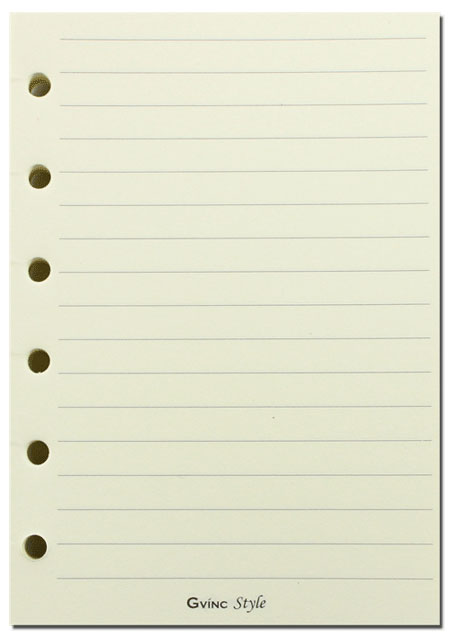 ผลงานก่อสร้างประเภทเดียวกันกับงานที่ประกวดราคาจ้างไม่น้อยกว่า........บาท
ให้ได้ตัวผู้รับจ้างที่มีประสบการณ์ของงานก่อสร้างในประเภทเดียวกัน
มูลค่าของราคาค่างานที่เคยดำเนินการมาแล้ว
ขีดความสามารถการบริหารงานภายใต้การจ้างครั้งเดียว
สัญญาเดียว
มติ ครม. 28 ธ.ค. 36 (ว.1)
กำหนดวงเงินผลงานไม่เกิน 50% ของวงเงินที่จะจ้างในครั้งนั้น
(นร (กวพ) 1204/ว 11441 
ลว. 28 พ.ย. 39)
26
การกำหนดผลงาน
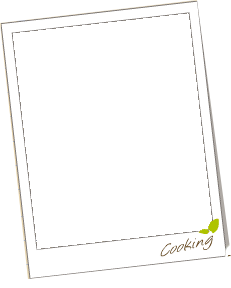 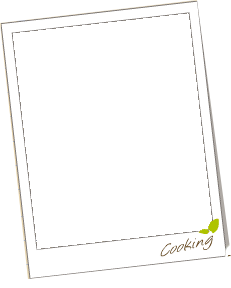 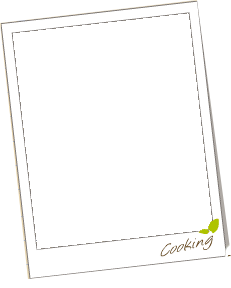 ต้องเป็นผลงานที่กระทำสัญญากับส่วนราชการ รัฐวิสาหกิจ หรือเอกชน ซึ่งเป็นผู้ว่าจ้างโดยตรง ไม่ใช่ผลงานอันเกิดจากการรับจ้างช่วง
เป็นผลงานประเภทเดียวกันกับงานที่ประกวดราคาจ้างคือ ผลงานที่ใช้เทคนิคในการดำเนินการเหมือนกัน
เป็นผลงานที่ผู้รับจ้างได้ทำงานแล้วเสร็จตามสัญญาที่ได้มีการส่งมอบงานและตรวจรับเรียบร้อยแล้ว
27
การกำหนดผลงานซื้อ/จ้างทั่วไป
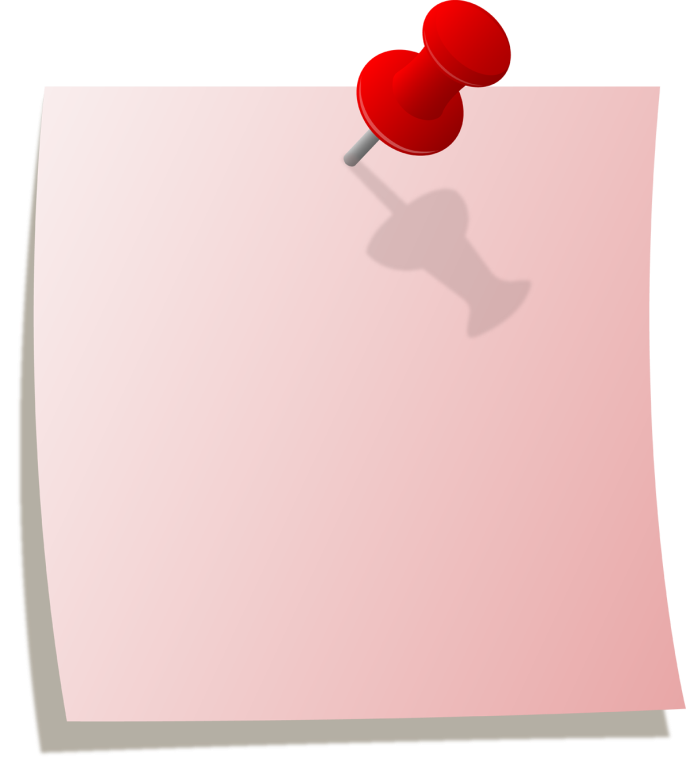 ไม่มีหลักเกณฑ์เรื่องการกำหนดผลงานแต่หากจำเป็นต้องกำหนด ก็เป็นดุลยพินิจของส่วนราชการที่จะอนุโลมนำหลักเกณฑ์ของงานก่อสร้างมาใช้ได้  (กำหนดได้ไม่เกินร้อยละ 50 ของวงเงินงบประมาณ)
(แนววินิจฉัย กวพ.  หนังสือที่ นร (กวพ) 0408.4/1999 ลว. 14 สิงหาคม 2550)
28
การกำหนดทุนจดทะเบียน
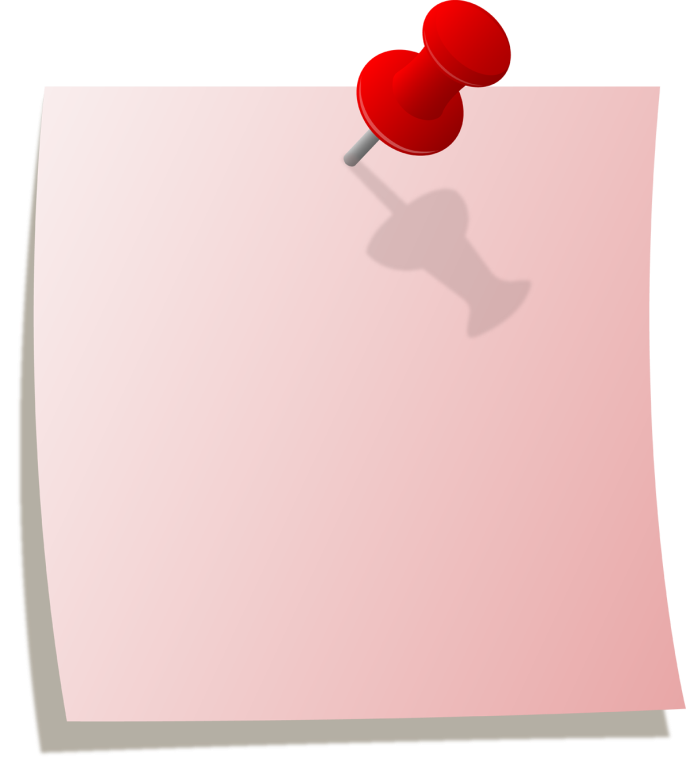 เช่น ผู้เสนอราคาจะต้องมีเงินทุนจดทะเบียนที่ชำระแล้ว (ชำระเต็มมูลค่าหุ้น) ไม่น้อยกว่า 10 ล้านบาท

ทุนจดทะเบียน
กำหนดไม่ได้
แนววินิจฉัย กวพ.
“ผู้เสนอราคาจะต้องมีเงินทุนจดทะเบียนที่ชำระแล้ว (ชำระเต็มมูลค่าหุ้น) ไม่น้อยกว่า 10 ล้านบาท” ไม่สามารถกำหนดได้ (นร (กวพ) 1305/ว 7914 ลงวันที่ 22 กันยายน 2543)
(แนววินิจฉัย กวพ.)
29
คุณสมบัติผู้เสนอราคา  “กิจการร่วมค้า”
หลักการตามหนังสือที่  นร (กวพ) 1305/ว 2457 ลว. 16 มี.ค.43
จดทะเบียน
คุณสมบัติครบถ้วนตามเงื่อนไข
คุณสมบัติด้านผลงานก่อสร้าง..... ใช้ผลงานของผู้เข้าร่วมค้าได้
ไม่จดทะเบียน
คุณสมบัติทุกรายต้องครบถ้วนตามเงื่อนไข 
ข้อยกเว้น
ตกลงเป็นลายลักษณ์อักษร 
ให้ใครเป็นผู้รับผิดชอบหลักในการเข้าเสนอราคาและแสดงหลักฐานพร้อมซองข้อเสนอราคา/ของข้อเสนอทางเทคนิค 
ใช้ผลงานของผู้เข้าร่วมค้าหลักได้
30
ข้อปัญหา..ผลงานร่วมค้า
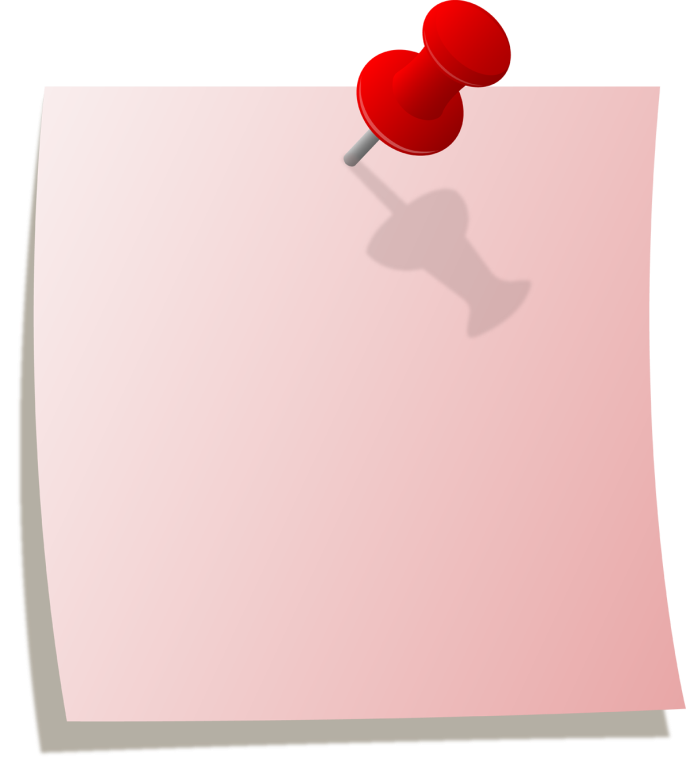 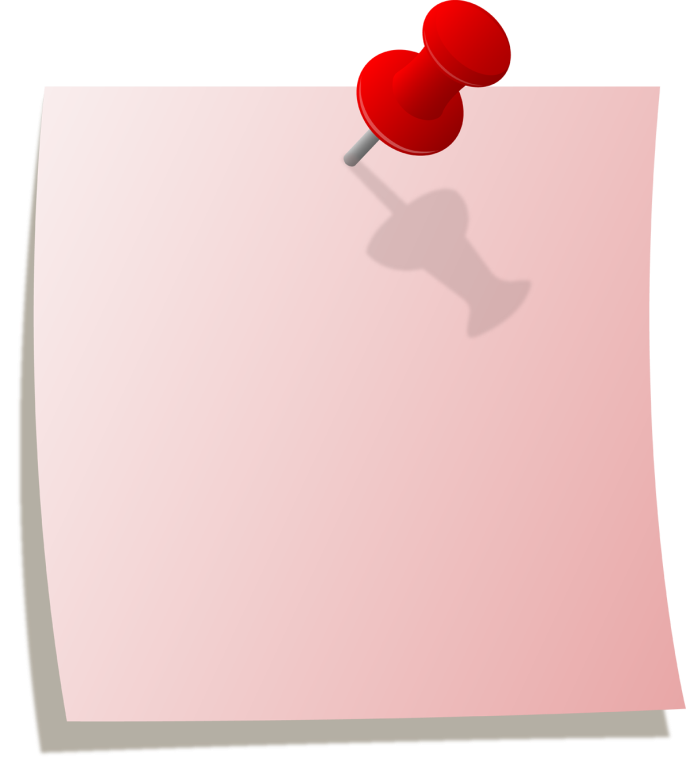 ต้องระบุในประกาศเชิญชวนหรือเอกสารประกวดราคาผู้เข้าเสนอราคาทราบล่วงหน้า
หากไม่ระบุ จะนำหลักเกณฑ์ กวพ. (ว 2457) มาพิจารณาไม่ได้
คำพิพากษาศาลปกครองสูงสุดที่ อ. 530/2554
31
การพิจารณาคุณสมบัติกิจการร่วมค้า
1. บริษัท ก. และ บริษัท ข  ทำสัญญาร่วมค้า กข และซื้อเอกสารในนามกิจการร่วมค้า 
หลักการ       
1. ก่อนการซื้อเอกสาร : ทำสัญญาข้อตกลงร่วมค้า และซื้อเอกสารประกวดราคาในนามกิจการร่วมค้า
2. ก่อนการยื่นซอง :  ต้องปรากฏว่า ผู้ร่วมค้าทุกรายซื้อเอกสารประกวดราคา และทำสัญญาร่วมค้าภายหลังการซื้อเอกสาร  และยื่นซองในนามกิจการร่วมค้า
2. บริษัท ก.  และ บริษัท ข ซื้อเอกสารฯ  ตกลงร่วมกันทำสัญญาร่วมค้า กข.  ยื่นซองเอกสารประกวดราคาในนามกิจการร่วมค้า กข. 
3. บริษัท ก. ซื้อเอกสารฯ แต่บริษัท ข ไม่ได้ซื้อเอกสาร ทำสัญญาร่วมค้า กข.  ยื่นซองเอกสารประกวดราคาในนามกิจการร่วมค้า กข. กรณีนี้ถือว่าขาดคุณสมบัติ เนื่องจาก บริษัท ข. ไม่ปรากฏรายชื่อซื้อเอกสาร  
32
ผู้ประสงค์จะเสนอราคาในนามกิจการร่วมค้า จะต้องมีคุณสมบัติดังนี้
	1. กรณีที่กิจการร่วมค้าได้จดทะเบียนนิติบุคคลใหม่ กิจการร่วมค้าที่จดทะเบียนเป็นนิติบุคคล จะต้องมีคุณสมบัติครบถ้วนตามเงื่อนไขที่กำหนดไว้ในเอกสารประกวดราคาฯ สำหรับคุณสมบัติด้านผลงานร่วมค้า กิจการร่วมค้าดังกล่าวสามารถนำผลงานก่อสร้างของผู้ร่วมค้ามาใช้แสดงเป็นผลงานก่อสร้างของกิจการร่วมค้าได้
	2. กรณีที่กิจการร่วมค้าไม่ได้จดทะเบียนเป็นนิติบุคคลใหม่  นิติบุคคลแต่ละนิติบุคคลที่เข้าร่วมค้าทุกราย จะต้องมีคุณสมบัติครบถ้วนตามเงื่อนไขที่กำหนดไว้ในเอกสารประกวดราคา เว้นแต่ในกรณีที่กิจการร่วมค้าได้มีข้อตกลงระหว่างผู้เข้าร่วมค้าเป็นลายลักษณ์อักษร กำหนดให้ผู้ร่วมค้ารายใดรายหนึ่งเป็นผู้รับผิดชอบหลักในการเสนอราคาและแสดงหลักฐานดังกล่าวมาพร้อมการยื่นซองประกวดราคา กิจการร่วมค้านั้น สามารถใช้ผลงานก่อสร้างของผู้ร่วมค้าหลักรายเดียว เป็นผลงานก่อสร้างของกิจการร่วมค้าที่ยื่นเสนอราคาได้
33
3. หลักฐานการยื่นข้อเสนอ
ผู้ประสงค์จะเสนอราคาจะต้องเสนอเอกสารหลักฐาน
เอกสารหลักฐานส่วนที่ 1
เอกสารหลักฐานส่วนที่ 2
34
บัญชีเอกสารส่วนที่ 1
35
บัญชีเอกสารส่วนที่ 2
36
4. การเสนอราคา
เสนอราคา
ผู้เสนอราคาจะต้องกรอกปริมาณวัสดุ
กำหนดยืนราคา
กำหนดเวลาดำเนินการตามสัญญาที่จะจ้างให้แล้วเสร็จ ไม่เกิน....วัน นับถัดจากวันลงนามในสัญญาจ้าง หรือวันที่ได้รับหนังสือแจ้งให้เริ่มทำงาน
ราคาสูงสุด  (ราคาเริ่มต้นการเสนอราคา)
การเสนอลดราคาขั้นต่ำ  (Minimum Bid)
37
5. หลักประกันซอง
กำหนดในอัตราร้อยละ 5 ของวงเงินงบประมาณ
ใช้หลักประกันอย่างหนึ่งอย่างใด 
เงินสด
เช็คที่ธนาคารสั่งจ่าย
หนังสือค้ำประกันอิเล็กทรอนิกส์ของธนาคารในประเทศ
หนังสือค้ำประกันของบริษัทเงินทุน หรือบริษัทเงินทุนหลักทรัพย์ฯ
พันธบัตรรัฐบาลไทย
38
6. หลักเกณฑ์และสิทธิในการพิจารณา
เกณฑ์การพิจารณาราคา
ราคารวม
ราคาต่อรายการ
ราคาต่อหน่วย
การพิจารณาคุณสมบัติ ตรวจสอบเอกสาร ของผู้เสนอราคา
39
7. การทำสัญญาจ้าง
8. ค่าจ้างและการจ่ายเงิน
สัญญาจ้างก่อสร้าง
ราคาต่อหน่วย (Unit Cost)
จ่ายค่าจ้างตามเนื้องานที่ทำเสร็จจริง
ราคาเหมารวม (Lump Sum)
จ่ายตามวงเงินที่กำหนดในสัญญา
40
การแบ่งงวดงานและงวดเงิน
ราคาแบบเหมารวม (Lump Sum)
หลักการ :  
ให้แบ่งงวดงาน  การจ่ายเงิน  กำหนดเวลาแล้วเสร็จให้สัมพันธ์กัน

วิธีการคิด :   
1. กรณีจำนวนเงินคิดเป็นร้อยละของค่าจ้างตามที่ตกลงทำสัญญาจ้าง
2. กรณีคำนวณหาจำนวนเงินตามเนื้องานแล้วคิดเป็นร้อยละ
41
1. กรณีจำนวนเงินคิดเป็นร้อยละของค่าจ้างตามที่ตกลงทำสัญญาจ้าง
รายการที่ 1	อาคารที่ทำการสำนักงานสูง 3 ชั้น จำนวน 1 หลัง
	เป็นเงินร้อยละ 88.91  ของค่าจ้างเหมาตามที่ตกลงทำสัญญาว่าจ้าง

งวดที่ 1.1	เป็นเงินร้อยละ  6.35  ของค่าจ้างเหมาตามที่ตกลงทำสัญญาว่าจ้าง
	จะจ่ายให้เมื่อผู้รับจ้างได้ทำการก่อสร้าง ดังนี้
	- ตอกเสาเข็มพร้อมหนังสือรับรองการทดสอบเข็มและสำรวจดินแล้วเสร็จ	
	- หล่อคอนกรีตฐานราก – เสาตอม่อ ค.ส.ล. ทั้งหมดแล้วเสร็จ	
	- ทำบ่อเกรอะบ่อซึมและถังน้ำใต้ดินพร้อมวาง Sleeve ท่อระบบต่างๆ แล้วเสร็จ	
		กำหนดเวลาแล้วเสร็จ   60   วัน
42
2. กรณีคำนวณหาจำนวนเงินตามเนื้องานแล้วคิดเป็นร้อยละ
รายการที่ 1	อาคารที่ทำการสำนักงานสูง 3 ชั้น จำนวน 1 หลัง
	เป็นเงินประมาณ (125,456,000 + 3,250,000) = 128,706,000 บาท	คิดเป็นร้อยละ 88.91

งวดที่ 1.1	จำนวนเงิน   9,185,852.13  บาท  คิดเป็นร้อยละ  6.35
	จะจ่ายให้เมื่อผู้รับจ้างได้ทำการก่อสร้าง ดังนี้
	- ตอกเสาเข็มพร้อมหนังสือรับรองการทดสอบเข็มและสำรวจดินแล้วเสร็จ	= 	4,914,525 	บาท
	- หล่อคอนกรีตฐานราก – เสาตอม่อ ค.ส.ล. ทั้งหมดแล้วเสร็จ		=	3,454,163	บาท
	- ทำบ่อเกรอะบ่อซึมและถังน้ำใต้ดินพร้อมวาง Sleeve ท่อระบบต่างๆ แล้วเสร็จ	=	   817,164 	บาท
		กำหนดเวลาแล้วเสร็จ   60   วัน
43
การแบ่งงวดงานและงวดเงิน
วัตถุประสงค์  
เพื่อให้งานที่จ้างเป็นไปตามลำดับขั้นตอน ตามหลักวิชาการของการก่อสร้าง  และการแบ่งจ่ายเงินเมื่อผู้รับจ้างส่งมอบงานในแต่ละงวด เพื่อให้ผู้รับจ้างเกิดสภาพคล่องทางการเงิน และใช้เป็นทุนหมุนเวียนในการก่อสร้าง  การกำหนดจ่ายเงินเป็นงวดนั้น จึงต้องกำหนดให้สัมพันธ์กันระหว่างงวดงานกับงวดเงิน 
กรณีที่มีการแบ่งงวดงานและงวดเงินแล้ว โดยหลัก ผู้ว่าจ้างไม่อาจรับมอบงานและจ่ายเงินข้ามงวดได้ เว้นแต่ ตามข้อเท็จจริงของหลักวิชาการของการก่อสร้าง งานที่ส่งมอบนั้น เป็นอิสระไม่เกี่ยวข้องกับงานในงวดก่อนหน้านั้น  และมีการกำหนดไว้ในสัญญาว่า สามารถส่งมอบงานข้ามงวดได้
44
Ex. การกำหนดเงื่อนไขการส่งมอบ และการจ่ายเงิน
กิจกรรมงานเครื่องสูบน้ำพร้อมชุดควบคุม
	การส่งมอบ  แบ่งออกเป็น 3 งวด ดังนี้
	(1)  งวดที่ 1  เมื่อผู้รับจ้างส่งมอบ และผู้ว่าจ้างได้ทำการตรวจรับ เครื่องสูบน้ำพร้อมมอเตอร์ ชุดควบคุมเครื่องสูบน้ำพร้อมอุปกรณ์ครบชุด ตามที่กำหนดในแบบพร้อมทั้งผ่านการทดสอบคุณสมบัติต่างๆ ตามที่กำหนดไว้ในรายละเอียดด้านวิศวกรรมของสัญญาและคณะกรรมการตรวจการจ้างให้ความเห็นชอบแล้ว  และจะจ่ายเงินให้ 60% ของราคางานจัดหาและติดตั้งเครื่องสูบน้ำพร้อมชุดควบคุม ตามที่ระบุในสัญญา
	(2)	งวดที่ 2  เมื่อผู้รับจ้างได้ติดตั้ง และคณะกรรมการตรวจการจ้างได้ทำการตรวจรับงาน การติดตั้งเครื่องสูบน้ำพร้อมมอเตอร์ชุดควบคุมเครื่องสูบน้ำพร้อมอุปกรณ์ประกอบครบชุด ตามที่กำหนดไว้ในแบบ รายละเอียดด้านวิศวกรรมของสัญญา และคณะกรรมการตรวจการจ้างให้ความเห็นชอบแล้ว  และจะจ่ายเงินให้ 30% ของราคางานจัดหาและติดตั้งเครื่องสูบน้ำพร้อมชุดควบคุม ตามที่ระบุในสัญญา
	(3)	งวดที่ 3  เมื่อผู้รับจ้างได้ดำเนินการทดสอบระบบการใช้งาน ตามที่กำหนดไว้ในรายละเอียดด้านวิศวกรรมของสัญญา พร้อมมอบส่งมอบคู่มือและอะไหล่ และคณะกรรมการตรวจการจ้างให้ความเห็นชอบแล้ว จะจ่ายเงินให้ 10% ของราคางานจัดหาและติดตั้งเครื่องสูบน้ำพร้อมชุดควบคุม ตามที่ระบุในสัญญา
45
9. อัตราค่าปรับ
กรณีซื้อ/จ้าง
ซื้อ/จ้างไม่ต้องการผลสำเร็จของงานพร้อมกัน
	ค่าปรับรายวัน อัตราตายตัว อัตราร้อยละ 0.01-0.20 ของราคาพัสดุที่ยังไม่ได้รับมอบ

2.  งานจ้างที่ต้องการผลสำเร็จของงานพร้อมกัน
	ค่าปรับรายวัน เป็นจำนวนเงินตายตัว อัตราร้อยละ 0.01-0.10 ของราคางานจ้าง แต่ไม่ต้องต่ำกว่าวันละ 100 บาท
46
10. การรับประกันความชำรุดบกพร่อง
มติคณะรัฐมนตรีเมื่อวันที่ 28 ธันวาคม 2536 (หนังสือสำนักเลขาธิการคณะรัฐมนตรี ด่วนมาก ที่ สร 0203/ว 1 ลงวันที่ 3  มกราคม 2537) 
การประกันความชำรุดบกพร่องของงานก่อสร้างไม่น้อยกว่า 2 ปี ยกเว้น ถนนลูกรัง  ถนนดิน  งานขุดลอกคู คลอง สระ หนอง ซึ่งเป็นงานดินไม่มีดาดคอนกรีต
งานก่อสร้าง
งานซื้อหรือจ้างอื่น
พิจารณาตามความเหมาะสม
47
**
11. การจ่ายเงินล่วงหน้า
หลัก   	จ่ายไม่ได้
ข้อยกเว้น
มีความจำเป็นจะต้องจ่าย
มีกำหนดเงื่อนไขไว้ในเอกสารสอบราคา หรือประกวดราคา ก่อนการทำสัญญาหรือข้อตกลง
จ่ายได้เฉพาะกรณีและตามหลักเกณฑ์ที่กำหนด
48
**
12. การหักเงินประกันผลงาน
13. ข้อสงวนสิทธิในการยื่นข้อเสนอและอื่นๆ
**
14. การปรับราคาค่างานก่อสร้าง
ตามมติ ครม.
49
15. มาตรฐานฝีมือช่าง
16. การปฏิบัติตามกฎหมายและระเบียบ
50
กรณีศึกษา และตัวอย่าง
51
ตัวอย่างการกำหนดรายละเอียดคุณลักษณะเฉพาะ
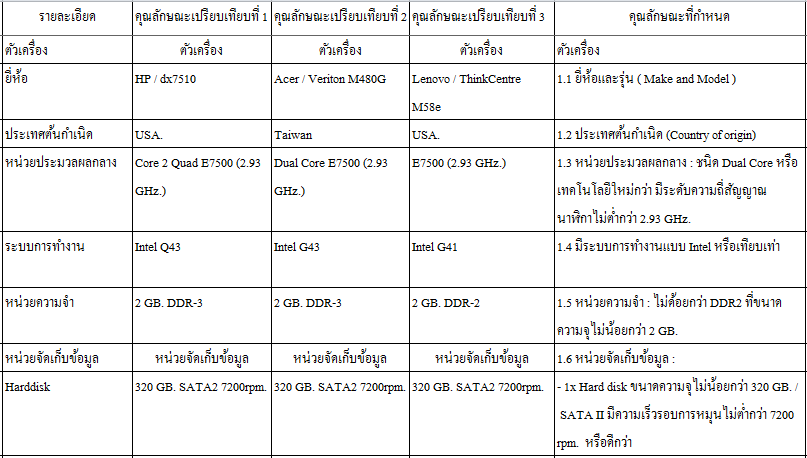 52
(ตัวอย่าง) การกำหนด Spec สิ่งของที่จะซื้อ/จ้าง
หลักแนวปฏิบัติ
การกำหนด Spec ของสิ่งของที่จะซื้อ/จ้างแต่ละรายการ 
ย่อมขึ้นอยู่ที่ความต้องการของผู้ใช้ครุภัณฑ์ ของหน่วยงาน
วิธีทำ 
1. ผู้จัดหาพัสดุต้องตรวจสอบว่า
- 	สินค้ารายการนั้นสามารถมีผู้เสนอราคาเข้าแข่งขันกันได้หลายรายและ หลายยี่ห้อ หรือไม่ 
 - 	เพื่อไม่เป็นการกีดกันผู้เสนอราคารายใด รายหนึ่ง  หรือยี่ห้อใด  ยี่ห้อหนึ่ง
53
(ตัวอย่าง)การกำหนด Spec สิ่งของที่จะซื้อ/จ้าง (ต่อ)
2.หากหน่วยงานจำเป็นต้องกำหนดคุณลักษณะ(Spec) เป็นการ เฉพาะเจาะจง เนื่องจากความจำเป็นในการใช้งานแล้ว 
-หน่วยงานที่จัดหา ก็ควรจัดซื้อโดยวิธีพิเศษ
ซึ่งหากใช้วิธีประกวดราคา
อาจทำให้ได้ ครุภัณฑ์ที่ไม่ตรงตามวัตถุประสงค์หรือความจำเป็นในการใช้งานหรือ หากกำหนดคุณลักษณะของครุภัณฑ์เป็นการเฉพาะเจาะจง 
-อาจทำให้มีผู้เสนอราคาได้เพียงรายเดียว หรือ แม้จะมีผู้เสนอราคาหลายราย แต่อาจเสนอครุภัณฑ์ได้เพียงยี่ห้อเดียว
54
ตัวอย่างการเขียนข้อกำหนดรายละเอียดงานจ้าง
คุณสมบัติของผู้รับจ้าง
1. มีสัญชาติไทย
2. มีอายุไม่ต่ำกว่า  20  ปีบริบูรณ์
3. ไม่เสพสิ่งเสพติด  ของมึนเมา  หรือวัตถุที่ออกฤทธิ์ต่อจิตหรือประสาท......  ฯลฯ......
4.	ไม่เป็นผู้ที่มีโรคติดต่อเรื้อรัง........  ฯลฯ......
5. ไม่เป็นผู้ดำรงตำแหน่งข้าราชการการเมือง  กรรมการพรรคการเมืองหรือเจ้าหน้าที่ในพรรคการเมือง
6.	ไม่เป็นผู้เคยต้องรับโทษจำคุกโดยคำพิพากษาถึงที่สุดให้จำคุก  เพราะกระทำความผิด  ทางอาญา  เว้นแต่เป็นโทษสำหรับความผิดที่ได้กระทำโดยประมาทหรือความผิดลหุโทษ  ไม่เป็นผู้บกพร่องในศีลธรรมอันดี  จนเป็นที่รังเกียจของสังคม
7. ไม่เป็นบุคคลล้มละลาย
8. ไม่เป็นผู้เคยถูกลงโทษให้ออก ปลดออก หรือไล่ออกจากรัฐวิสาหกิจหรือหน่วยงานอื่นของรัฐ
9. แต่งกายสุภาพ  สะอาด  และเรียบร้อย............. ฯลฯ...........
55
ตัวอย่างการเขียนข้อกำหนดรายละเอียดงานจ้าง
คุณสมบัติเฉพาะตำแหน่ง  เช่น

	(1) เป็นผู้ได้รับวุฒิการศึกษาตั้งแต่ ระดับปริญญาตรี ขึ้นไปหรือเทียบได้ไม่ต่ำกว่านี้จากสถานศึกษาที่ ก.พ. รับรอง ในสาขาเศรษฐศาสตร์ี  บริหารธุรกิจ วิศวกรรมศาสตร์

	(2) มีความรู้ความสามารถทางด้านคอมพิวเตอร์ โปรแกรม Microsoft Office : Word, Excel, PowerPoint และใช้ Internet ได้เป็นอย่างดี
56
ตัวอย่างการเขียนข้อกำหนดรายละเอียดงานจ้าง
ลักษณะงานที่จ้าง  เช่น
รวบรวม ข้อมูลด้านอุตสาหกรรม และด้านอื่นที่เกี่ยวข้อง เพื่อประกอบการวางแผนพัฒนา ส่งเสริมและสนับสนุนวิสาหกิจอุตสาหกรรม ในการพัฒนากระบวนการผลิต การพัฒนาการจัดการอุตสาหกรรม การพัฒนาศักยภาพการแข่งขันในตลาดอุตสาหกรรม หรือให้ข้อเสนอแนะเพื่อแก้ไขปัญหาที่เกิดขึ้นให้สอดคล้องกับภาวการณ์เปลี่ยนแปลงด้านอุตสาหกรรม ในปัจจุบันทั้งในประเทศและตางประเทศ 
ศึกษารูปแบบและกระบวนการเพื่อส่งเสริมการพัฒนาการอุตสาหกรรมให้เกิดการเชื่อมโยงเป็นเครือขายพันธมิตรของธุรกิจที่มีประสิทธิภาพรวมกัน 
ร่วมดำเนินการวางแผนการทำงานของหน่วยงานหรือ โครงการเพื่อให้การดาเนินงานเป็นไปตามเป้าหมายผลสัมฤทธิ์ที่กำหนด
.......................................
..........................................
งานอื่นๆ  ตามที่ได้รับมอบหมาย
57
ตัวอย่างการเขียนข้อกำหนดรายละเอียดงานจ้าง
รายละเอียดและเงื่อนไขเกี่ยวกับการจ้าง
ก. ระยะเวลาการทำงานที่จ้าง
    ......... (...........)  เดือน  ตั้งแต่วันที่ ...................  ถึงวันที่ .............................

ข. สถานที่การทำงานที่จ้าง
    ผู้รับจ้างต้องทำงานที่จ้าง  ณ  ..................................................................................
58
ตัวอย่างการเขียนข้อกำหนดรายละเอียดงานจ้าง
หลักเกณฑ์  วิธีการ  และเงื่อนไขการจ่ายค่าตอบแทนอื่นใด
ก. ค่าตอบแทนการทำงานที่จ้างนอกเวลาราชการ
	เมื่อผู้ว่าจ้างมอบหมายงานเพิ่มเติมให้ผู้รับจ้างปฏิบัติ  ให้ผู้รับจ้างอนุโลมการเบิกจ่าย
ค่าตอบแทนของงานที่ปฏิบัติเพิ่มเติมดังกล่าวได้  ตามระเบียบกระทรวงการคลังว่าด้วยการเบิกจ่ายเงินค่าตอบแทนการปฏิบัติงานนอกเวลา พ.ศ.2550

ข. ค่าใช้จ่ายในการเดินทางและค่าเช่าที่พักในการเดินทางไปทำงานที่จ้าง
	หากผู้ว่าจ้างมอบหมายงานให้ผู้รับจ้างไปปฏิบัติงานนอกที่อื่นให้ผู้ว่าจ้าง  ให้ผู้รับจ้า  อนุโลมเบิกจ่ายค่าใช้จ่ายในการเดินทางดังกล่าวได้  ตามระเบียบกระทรวงการคลังว่าด้วยการเบิกจ่ายค่าใช้จ่ายในการเดินทางไปราชการ  พ.ศ.  2550 และระเบียบกระทรวงการคลังว่าด้วยค่าใช้จ่ายในการฝึกอบรมการจัดงานและการประชุมระหว่างประเทศ  พ.ศ.  2549 และแก้ไขเพิ่มเติม
59
การทำสัญญา
และการบริหารสัญญา
60
งบประมาณ
ขั้นตอนการจัดซื้อจัดจ้าง
เตรียมการ
เจ้าหน้าที่พัสดุ
หัวหน้าส่วนราชการ
แบบรูปรายการ
ราคากลาง
แผนจัดซื้อจัดจ้าง
รายละเอียดคุณลักษณะเฉพาะ
เอกสารการจัดซื้อจัดจ้าง
เป็นต้น
จัดทำรายงานขอซื้อขอจ้างตามระเบียบเสนอ
หัวหน้าส่วนราชการ
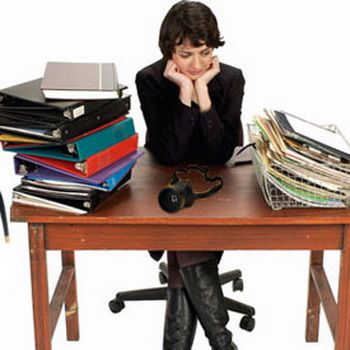 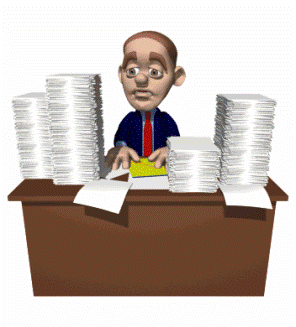 รายละเอียด
เหตุผลความจำเป็นที่ต้องซื้อหรือจ้าง
รายละเอียดของพัสดุที่จะซื้อ/งานที่จะจ้าง
ราคามาตรฐาน หรือราคากลางของทางราชการ หรือราคาที่เคยซื้อหรือจ้างครั้งหลังสุดภายในระยะเวลา 2 ปีงบประมาณ
วงเงินที่จะซื้อหรือจ้าง
กำหนดเวลาที่ต้องการใช้พัสดุนั้น หรือให้งานแล้วเสร็จ
วิธีที่จะซื้อหรือจ้าง 
ข้อเสนออื่นๆ
ขออนุมัติสั่งซื้อ/สั่งจ้างจากผู้มีอำนาจ ตามระเบียบฯ
ดำเนินการจัดหาตามระเบียบฯ จนได้ตัว
ผู้ชนะราคา
ทำสัญญาหรือข้อตกลงเป็นหนังสือ
ตรวจรับพัสดุ/งานจ้าง
ควบคุมพัสดุ
61
สาระสำคัญของสัญญา
1. 	ข้อตกลงเกี่ยวกับสิ่งของที่ซื้อขาย/งานที่จ้าง ปริมาณ จำนวน และราคาแบบรูป (งานซื้อต้องเป็นของแท้ ของใหม่ ไม่เคยใช้งานมาก่อน)
2. 	เงื่อนไขการส่งมอบ การตรวจรับ  (ทั้งหมด/บางส่วน)
3. 	เงื่อนไขการชำระเงิน (เงินล่วงหน้า /งวดเงิน)
4. 	เงื่อนไขการรับประกัน ความชำรุดบกพร่อง
5. 	การวางหลักประกันการปฏิบัติตามสัญญา
6. 	เงื่อนไขการบอกเลิกสัญญา /ค่าปรับ
7. 	การรับผิดชอบค่าเสียหาย/การขยายเวลาส่งมอบ
62
การกำหนดอัตราค่าปรับ
63
การจ่ายเงิน
64
การแบ่งงวดงานและงวดเงิน
วัตถุประสงค์  
เพื่อให้งานที่จ้างเป็นไปตามลำดับขั้นตอน ตามหลักวิชาการของการก่อสร้าง  และการแบ่งจ่ายเงินเมื่อผู้รับจ้างส่งมอบงานในแต่ละงวด เพื่อให้ผู้รับจ้างเกิดสภาพคล่องทางการเงิน และใช้เป็นทุนหมุนเวียนในการก่อสร้าง  การกำหนดจ่ายเงินเป็นงวดนั้น จึงต้องกำหนดให้สัมพันธ์กันระหว่างงวดงานกับงวดเงิน 
กรณีที่มีการแบ่งงวดงานและงวดเงินแล้ว โดยหลัก ผู้ว่าจ้างไม่อาจรับมอบงานและจ่ายเงินข้ามงวดได้ เว้นแต่ ตามข้อเท็จจริงของหลักวิชาการของการก่อสร้าง งานที่ส่งมอบนั้น เป็นอิสระไม่เกี่ยวข้องกับงานในงวดก่อนหน้านั้น  และมีการกำหนดไว้ในสัญญาว่า สามารถส่งมอบงานข้ามงวดได้
65
การดำเนินการตามสัญญา
การบริหารสัญญา
การแก้ไขเปลี่ยนแปลงสัญญาหรือข้อตกลง
การงด หรือลดค่าปรับ หรือขยายระยะเวลา
การบอกเลิกสัญญา
การสั่งทิ้งงาน
66
ใคร ?   เป็นผู้มีหน้าที่บริหารสัญญา
คำวินิจฉัย กวพ. ด่วนที่สุด ที่ กค(กวพ) 0408.4/28514 ลว.12 ต.ค.48
เจ้าหน้าที่พัสดุ/ คณะกรรมการตรวจรับพัสดุ หรือ คณะกรรมการตรวจการจ้าง
โดยปกติ ต้องมีหน้าที่บริหารสัญญา กล่าวคือ เมื่อสัญญา
	ครบกำหนด จะต้องแจ้งให้ผู้ขายหรือรับจ้างส่งมอบงาน 	ตามสัญญา
 เจ้าหน้าที่ดังกล่าว จะต้องเสนอหัวหน้าส่วนราชการ ให้มี หนังสือแจ้งเตือน แจ้งปรับ แล้วแต่กรณี   
หากมิได้ดำเนินการ จะถือว่าละเลยไม่ดำเนินการตามหน้าที่
67
การปรับ
1.	เมื่อครบกำหนดสัญญา/ข้อตกลง ยังไม่มีการส่งมอบต้องแจ้งการปรับ
2. 	เมื่อมีการส่งมอบพัสดุเกินกำหนดสัญญา/ข้อตกลง ต้องสงวนสิทธิการปรับ
3. 	การนับวันปรับ นับถัดจากวันครบกำหนดสัญญา/ข้อตกลง จนถึงวันที่ผู้ขายหรือผู้รับจ้างสิ่งมอบสิ่งของถูกต้องครบถ้วน หรือจนวันที่บอกเลิกสัญญา/ข้อตกลง (หักด้วยระยะเวลาที่คณะกรรมการตรวจรับใช้ไปในการตรวจรับออกจากจำนวนวันที่ต้องถูกปรับด้วย)
4. สิ่งของประกอบกันเป็นชุด ให้ปรับทั้งชุด
5. สิ่งของรวมติดตั้ง/ทดลอง ให้ปรับตามราคาของทั้งหมด
68
การแก้ไขเปลี่ยนแปลงสัญญา
หลัก 
ห้ามแก้ไข เปลี่ยนแปลง
ข้อยกเว้น
 กรณีจำเป็น ไม่ทำให้ราชการเสียประโยชน์
 กรณีแก้ไขเพื่อประโยชน์ของทางราชการ
อำนาจอนุมัติแก้ไขเปลี่ยนแปลงสัญญา   :  หัวหน้าส่วนราชการ
** หลักการแก้ไขฯ **
      การแก้ไขเปลี่ยนแปลงสัญญา สามารถที่จะพิจารณาดำเนินการแก้ไขเปลี่ยนแปลงสัญญาในช่วงเวลาใดก็ได้ แม้จะล่วงเลยกำหนดระยะเวลาแล้วเสร็จตามสัญญาก็ตาม แต่อย่างช้าจะต้องดำเนินการแก้ไขเปลี่ยนแปลงก่อนที่คณะกรรมการตรวจรับพัสดุ/ตรวจการจ้าง  ได้ทำการตรวจรับพัสดุหรืองานจ้างไว้ใช้
69
การแก้ไขเปลี่ยนแปลงสัญญา
การแก้ไขสัญญา ถ้าจำเป็นต้อง
เพิ่ม/ลดวงเงิน/ขยายเวลาการส่งมอบ  ให้ตกลงไปพร้อมกัน

 กรณีงานเกี่ยวกับความมั่นคงแข็งแรง/งานเทคนิคเฉพาะอย่าง  
ต้องได้รับการรับรองจากสถาปนิก/ วิศวกรฯ ที่รับผิดชอบก่อนการแก้ไข
70
การงด ลดค่าปรับ หรือการขยายเวลาทำการ
ตามสัญญา
การพิจารณางด หรือลดค่าปรับ
จะเป็นการพิจารณาอนุมัติให้ในเวลาที่ล่วงเลยกำหนดระยะเวลาของสัญญาหรือข้อตกลงไปแล้ว และเป็นกรณีที่มีค่าปรับเกิดขึ้นแล้ว
การพิจารณาขยายเวลาทำการ
จะเป็นการพิจารณาให้ก่อนที่จะครบกำหนดสัญญา และค่าปรับยังไม่เกิดขึ้น
71
การงด ลดค่าปรับ หรือการขยายเวลาทำการ
ตามสัญญา
อำนาจอนุมัติ
  หัวหน้าส่วนราชการ
สาเหตุ
(1) เหตุเกิดจากความผิด ความบกพร่องของส่วนราชการ(2) เหตุสุดวิสัย(3) เหตุเกิดจากพฤติการณ์ ที่คู่สัญญาไม่ต้องรับผิดตามกฎหมาย
72
การงด ลดค่าปรับ หรือการขยายเวลาทำการ
ตามสัญญา
วิธีการ  -  คู่สัญญาต้องแจ้งเหตุให้ส่วนราชการทราบภายใน 15 วัน      นับแต่เหตุนั้นได้สิ้นสุดลง หากไม่แจ้งตามที่กำหนด จะยก
     มากล่าวอ้างเพื่อขอลดหรืองดค่าปรับ หรือขยายเวลามิได้
     เว้นแต่กรณีความผิดความบกพร่องของส่วนราชการ ซึ่งมี
     หลักฐานชัดแจ้งหรือส่วนราชการทราบดีอยู่แล้วตั้งแต่ต้น
  -  พิจารณาได้ตามจำนวนวันที่มีเหตุเกิดขึ้นจริง
73
การบอกเลิก / ตกลงกันเลิกสัญญา หรือข้อตกลง
หลักการ : ให้เป็นดุลพินิจของหัวหน้าส่วนราชการเป็นผู้พิจารณา
1. การใช้สิทธิบอกเลิกสัญญาจ้าง
เมื่อผู้รับจ้างผิดสัญญา
มีเหตุเชื่อได้ว่า ผู้รับจ้างไม่สามารถทำงานให้แล้วเสร็จภายในเวลาที่กำหนด

2. การตกลงเลิกสัญญาต่อกัน  ให้ทำได้เฉพาะ
ที่เป็นประโยชน์แก่ทางราชการ หรือ
เพื่อแก้ไขข้อเสียเปรียบของราชการ  (หากปฏิบัติตามสัญญา/ข้อตกลงต่อไป)
74
ถาม-ตอบ
75